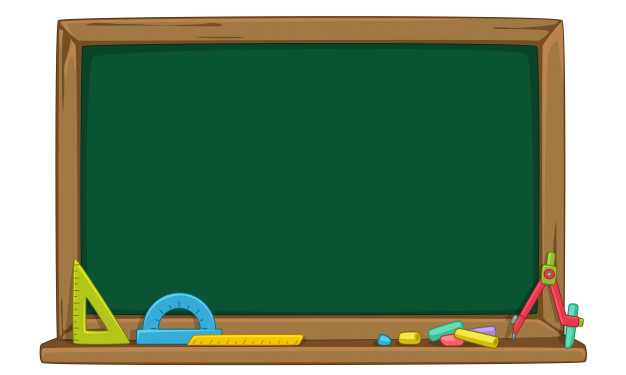 La Tabla del dos
Martes, 6/10/2020
1.- La tabla del dos aumenta de dos en dos.
2.- Gráfica la tabla de multiplicar del dos , relacionando con la adición o suma.
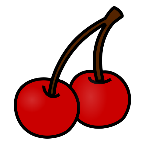 2 X 1  =  2
1+  1  =  2
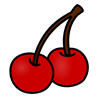 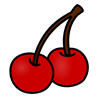 2  X   2  =  4
 2  +   2  =  4
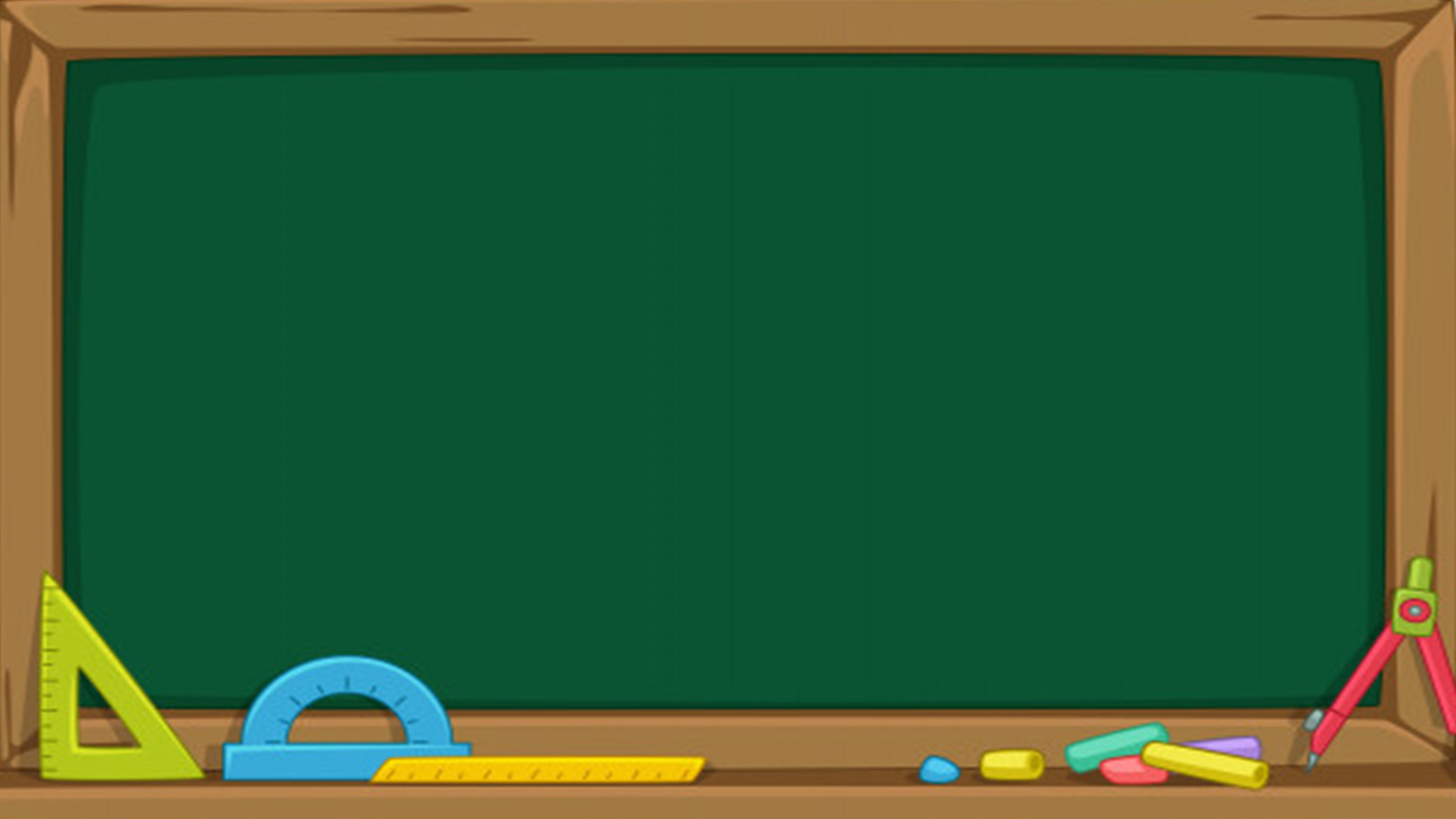 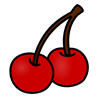 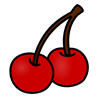 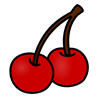 2  X   3  =  6
 2  +   2  +  2 =  4
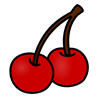 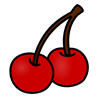 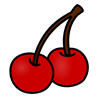 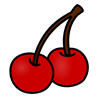 2   X   4   =  8
 2    +   2   +  2  +  2  =  8
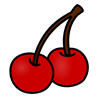 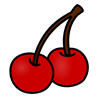 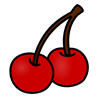 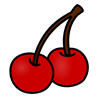 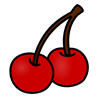 2   X   5 =  10
 2   +  2  +   2  +   2   +  2  =  10
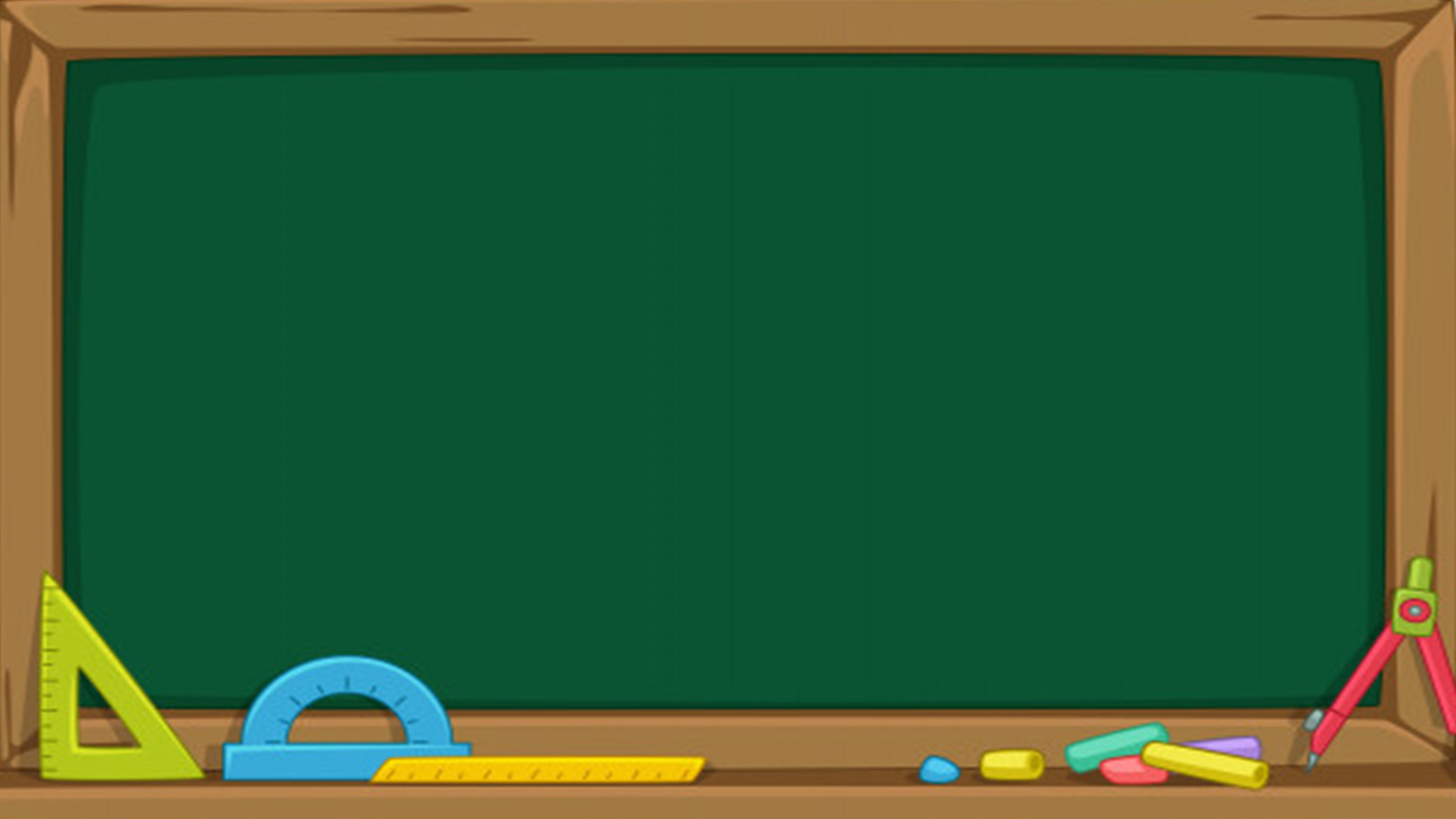 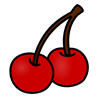 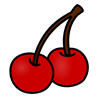 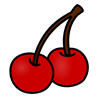 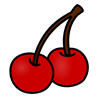 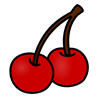 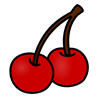 2   X   6 =  12
 2   +   2  +    2   +    2   +   2   +   2  =  12
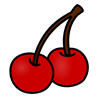 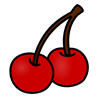 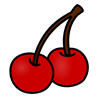 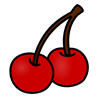 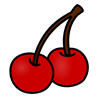 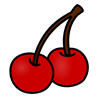 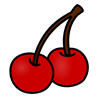 2   X   7  =  14
 2   +   2   +  2   +  2  +  2  +  2  +  2  =  14
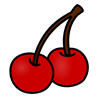 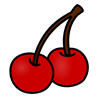 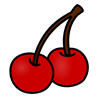 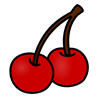 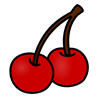 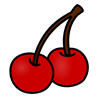 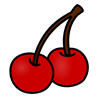 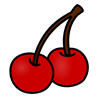 2   X   8 =  16
 2   +   2   +  2   +  2  +  2  +  2  +  2 + 2   =  16
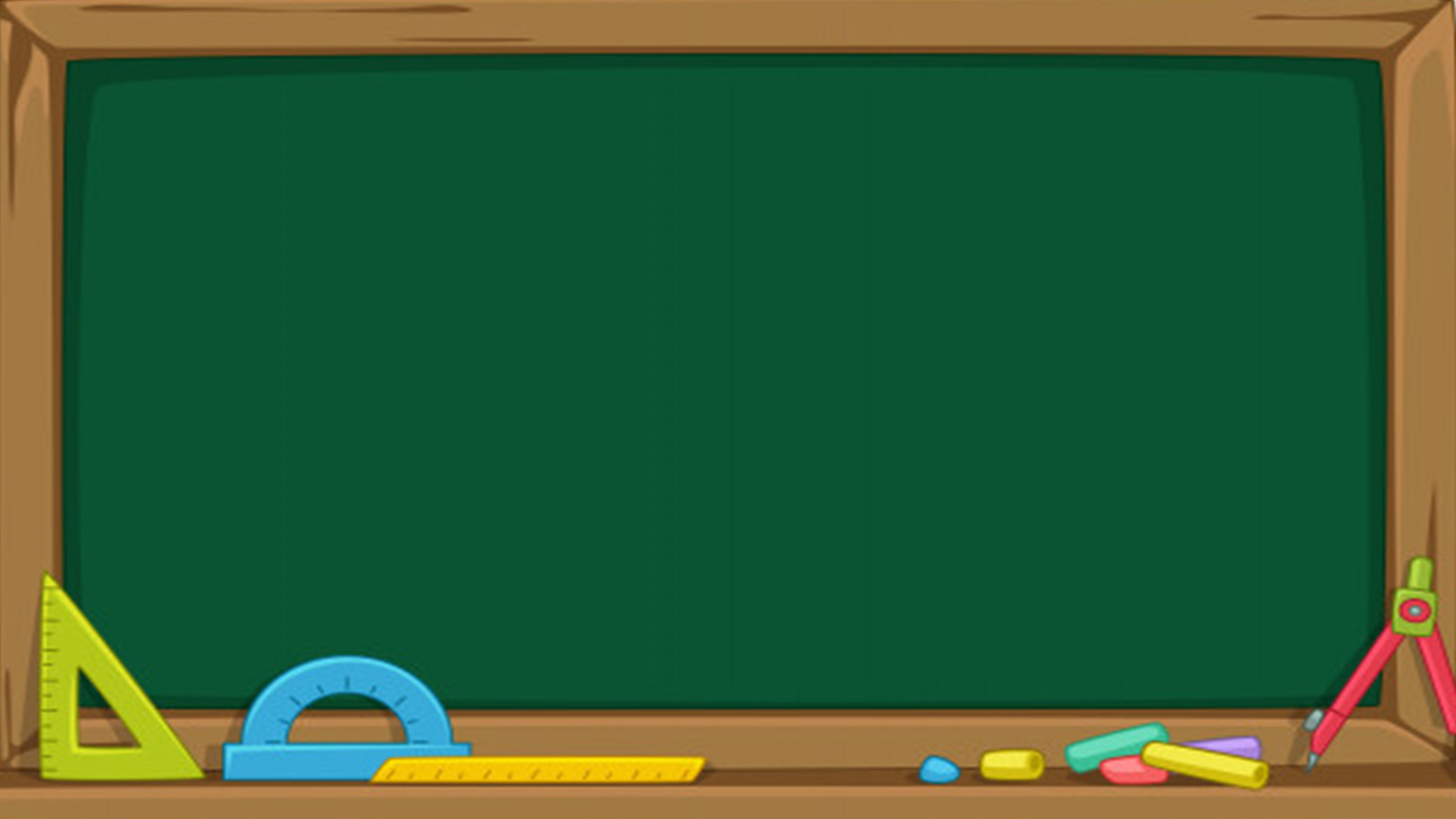 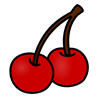 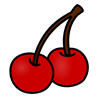 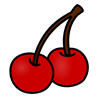 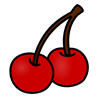 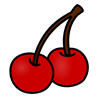 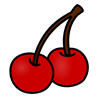 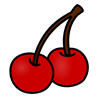 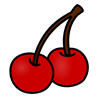 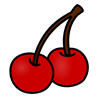 2   X   9 =  18
 2  + 2   +  2   +   2   +   2   +   2   +   2  +  2   +  2   =  18
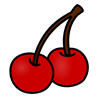 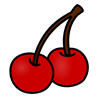 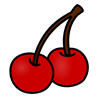 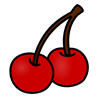 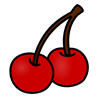 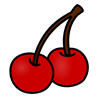 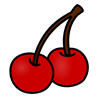 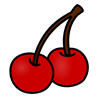 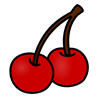 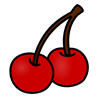 2   X   10 =  20
 2   +   2   +  2   +  2  +  2  +  2  +  2 + 2  + 2 + 2    =  20
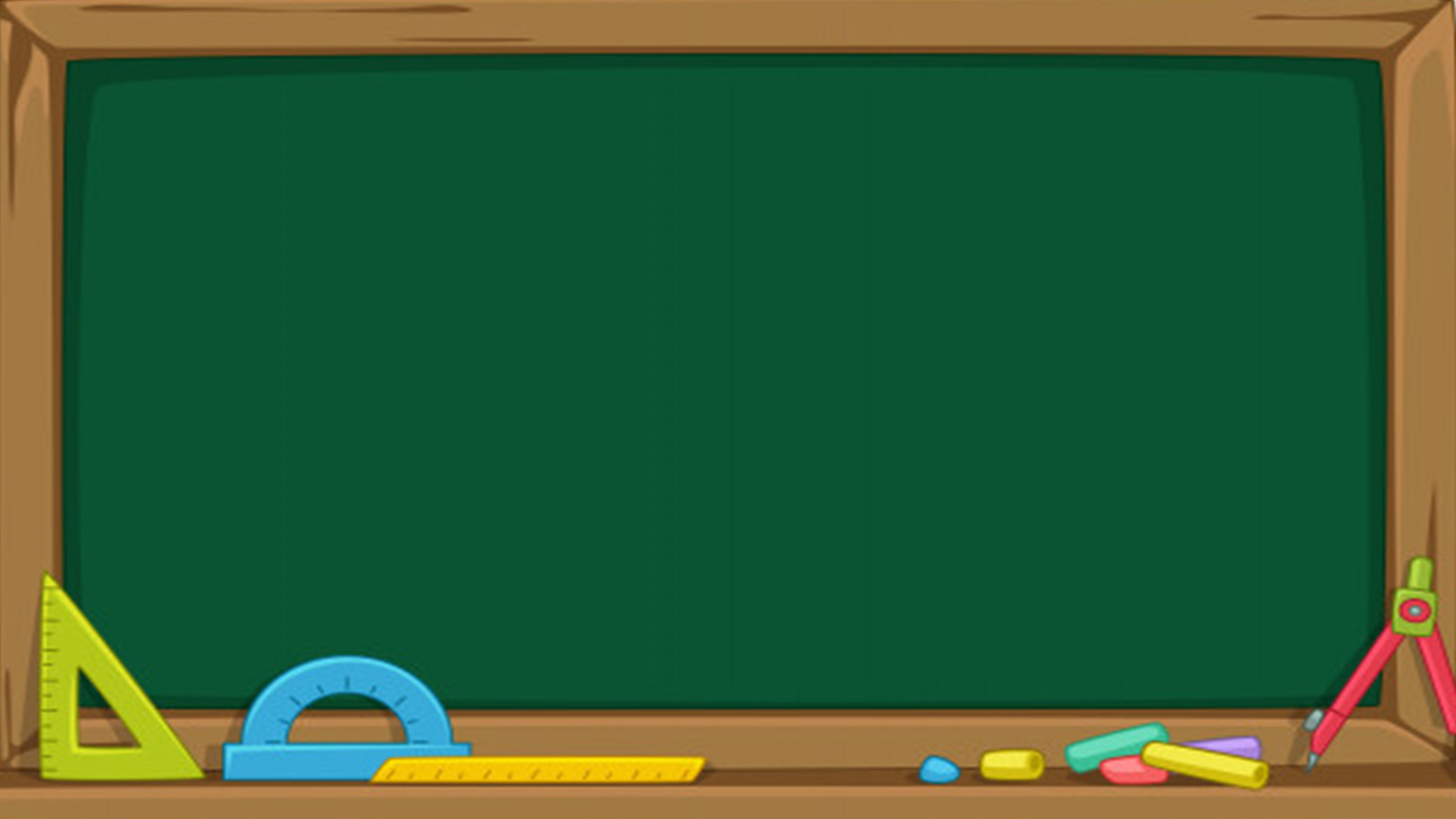 3.- Escribe la tabla de multiplicar y relaciona con la propiedad conmutativa
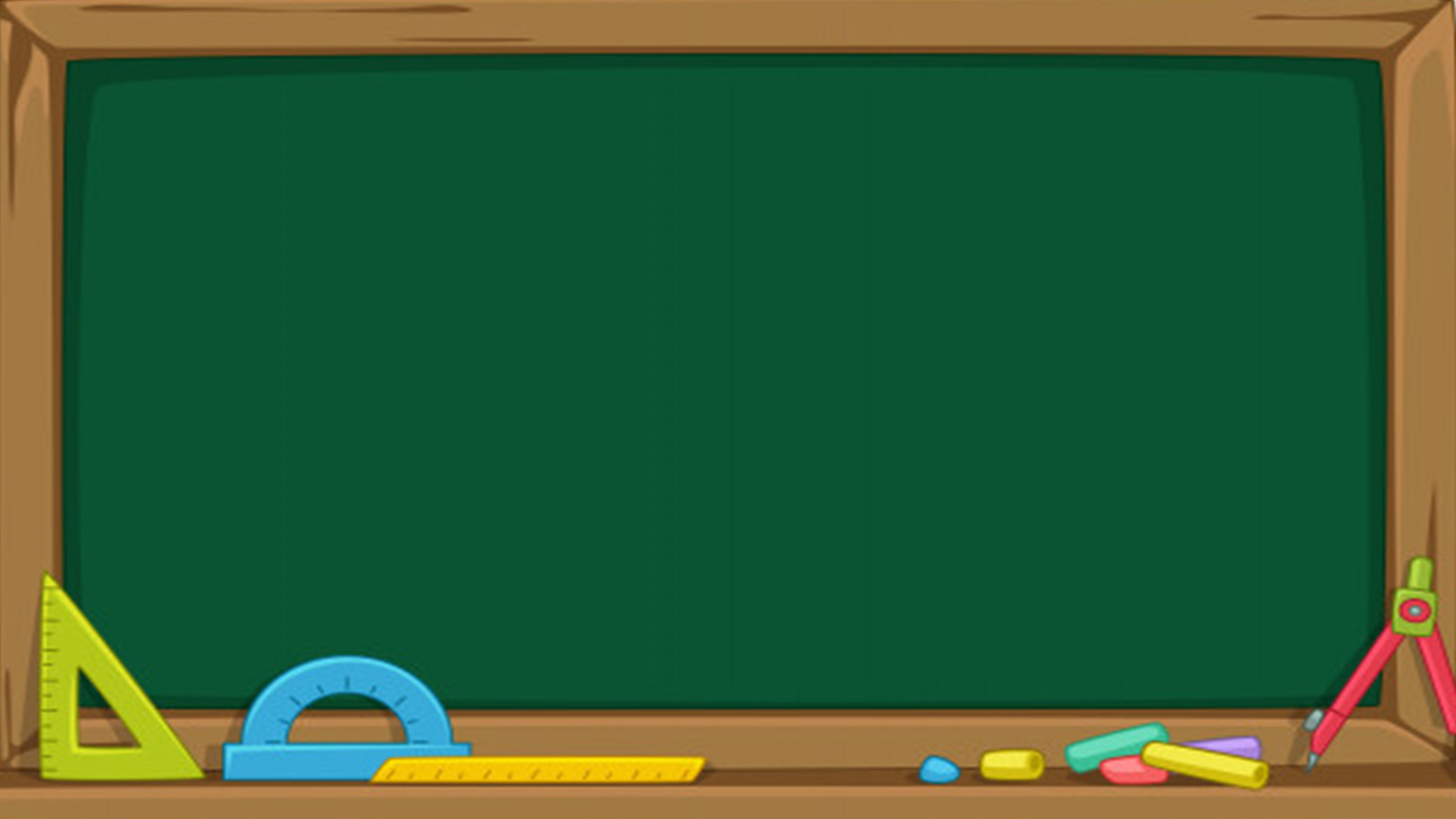 4.- Resuelve las siguientes restas.
4
X
         2
9
X
         2
8
X
         2
5
X
         2
2
X
         2
7
X
         2
6
X
         2
2
X
         2
3
X
         2
1
X
         2